2016 Promising Practice Conference TECHNOLOGY INTEGRATION
WEST HERTEL ACADEMY
Buffalo, NY 
Public School #94
Presented by:
Cecelie Owens
Kaitlin Gillis
Kelsey Roe
Alicia Murphy
Sylvia Morsellino
Jennifer Scalisi
Marshell Anderson
Jashell Love
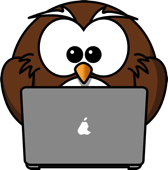 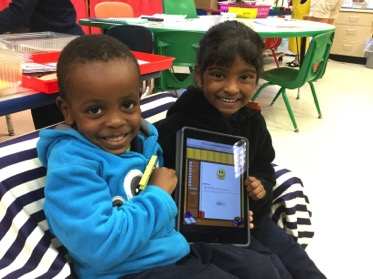 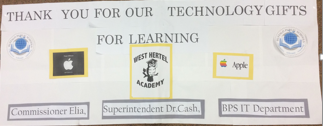 Receivership Status and Demonstrable Growth Targets
West Hertel Academy Makes necessary Demonstrable growth
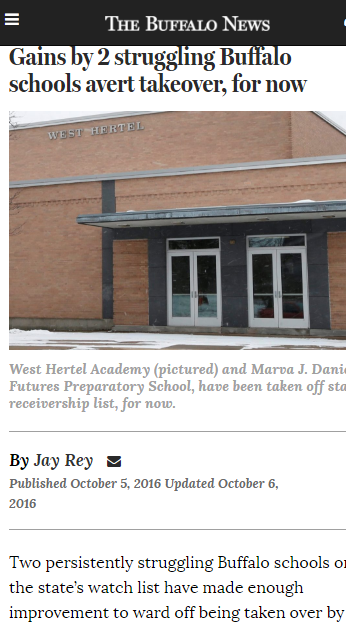 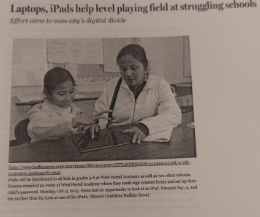 School Mission Statement
West Hertel Academy is working together, in partnership with teachers, family and the community, to motivate all students to reach their social-emotional and academic potential through innovation and change.
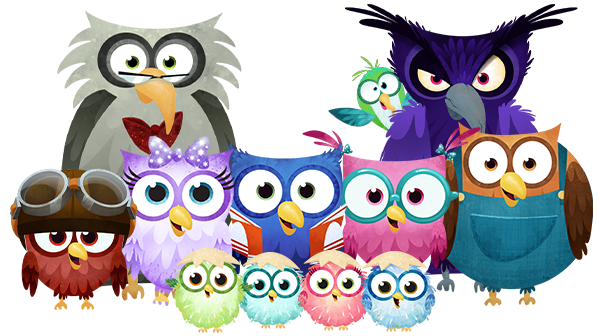 Getting Ready!
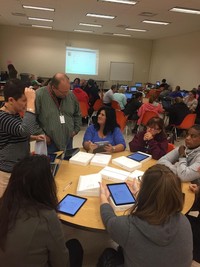 Teacher training
District Technology Support
Digital Citizenship for all
Acceptable use policies 
Informing parents
Town Hall Meeting
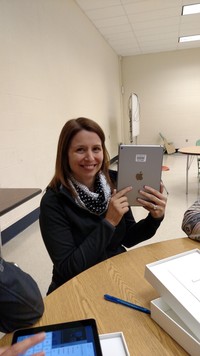 Technology Rollout
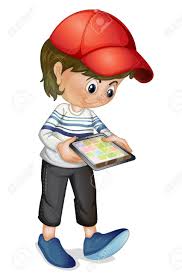 Ambassador training
Inventory and Travel plans for laptops
Cafeteria Plan
1:1 Technology Handbook
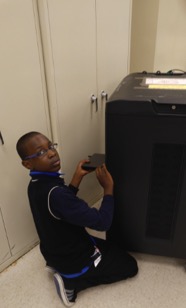 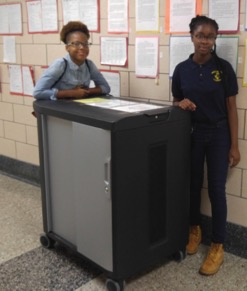 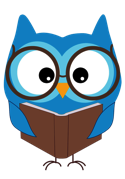 Building literacy and communication skills through technology  in Pre-K
iMovie
Shadow puppet
QR codes and scanners
Mrs. Murphy’s Classroom website
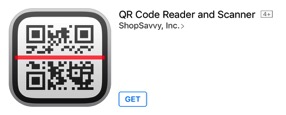 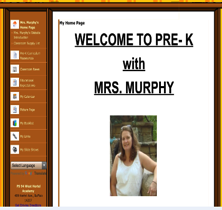 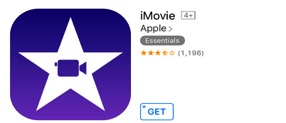 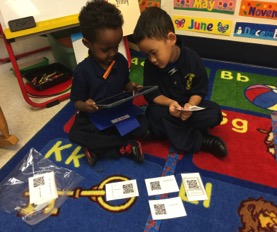 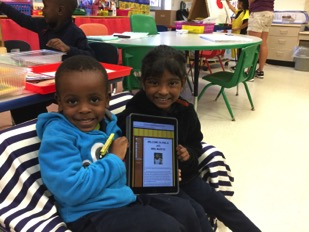 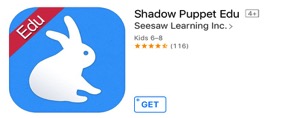 FIRST & SECOND GRADE ENL PROJECT USING TECHNOLOGY
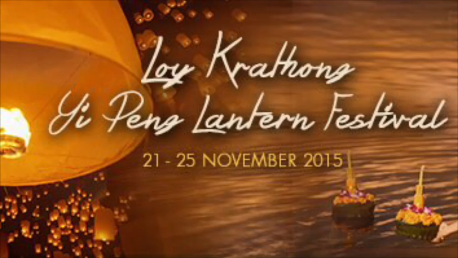 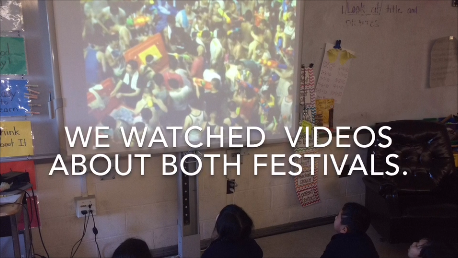 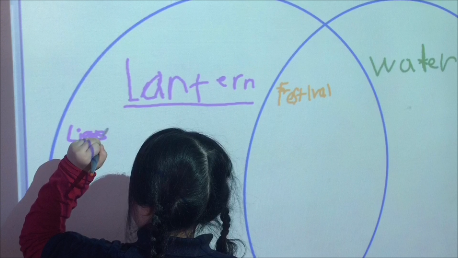 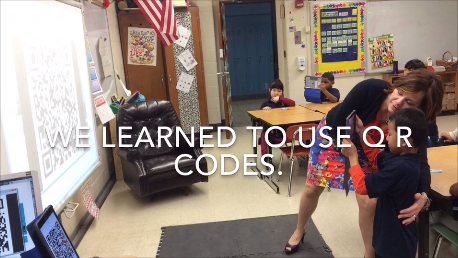 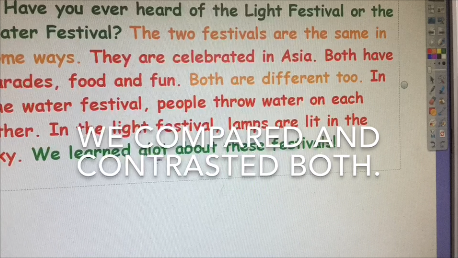 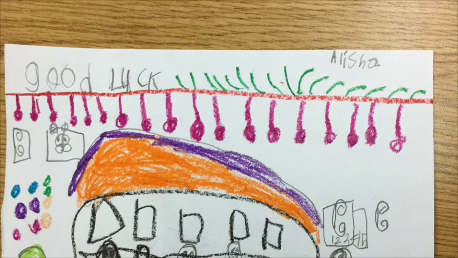 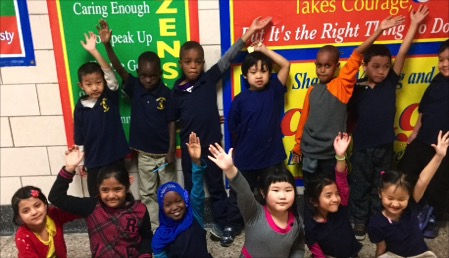 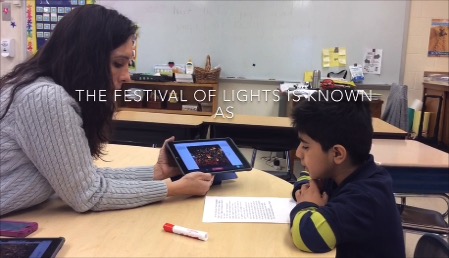 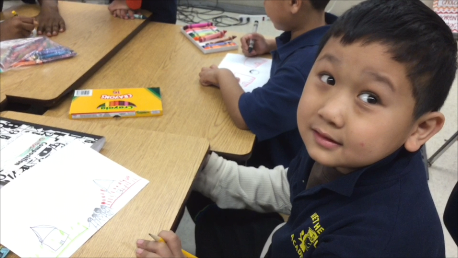 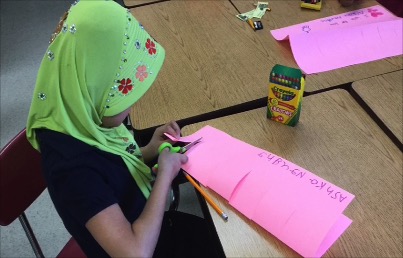 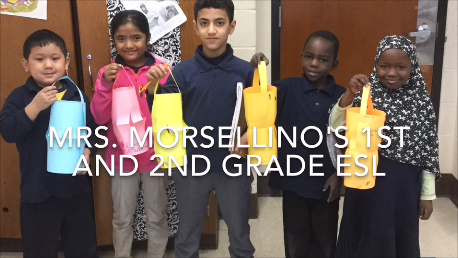 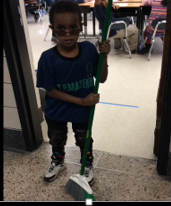 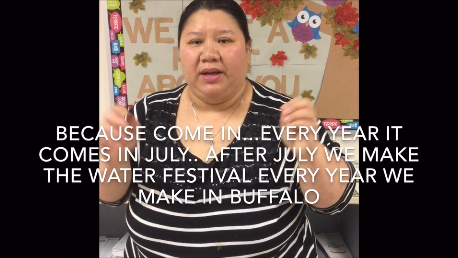 College and Career ReadinessJennifer Scalisi – Home & Careers
The need to conduct research and to produce and consume media is embedded into every aspect of today’s curriculum.

The skills and understandings students are expected to demonstrate have wide applicability outside the classroom or workplace.
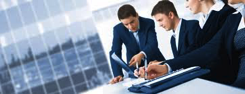 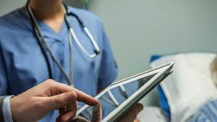 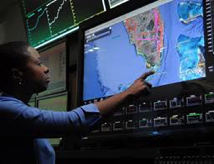 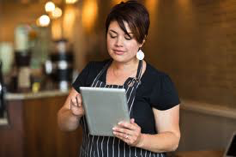 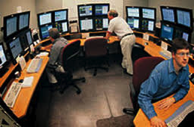 Technology Website: O-NETonline

Occupational Information Network-
 https://www.onetonline.org/

 This website has detailed descriptions of the world of work for students to:

Explore occupations by  career clusters, abilities, skills
Conduct research and produce a written summary of a selected occupation
Compare the salaries and job outlook of an occupation
Helps students focus on their educational plans
Visit websites of colleges and universities
Experience using a job bank
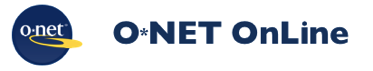 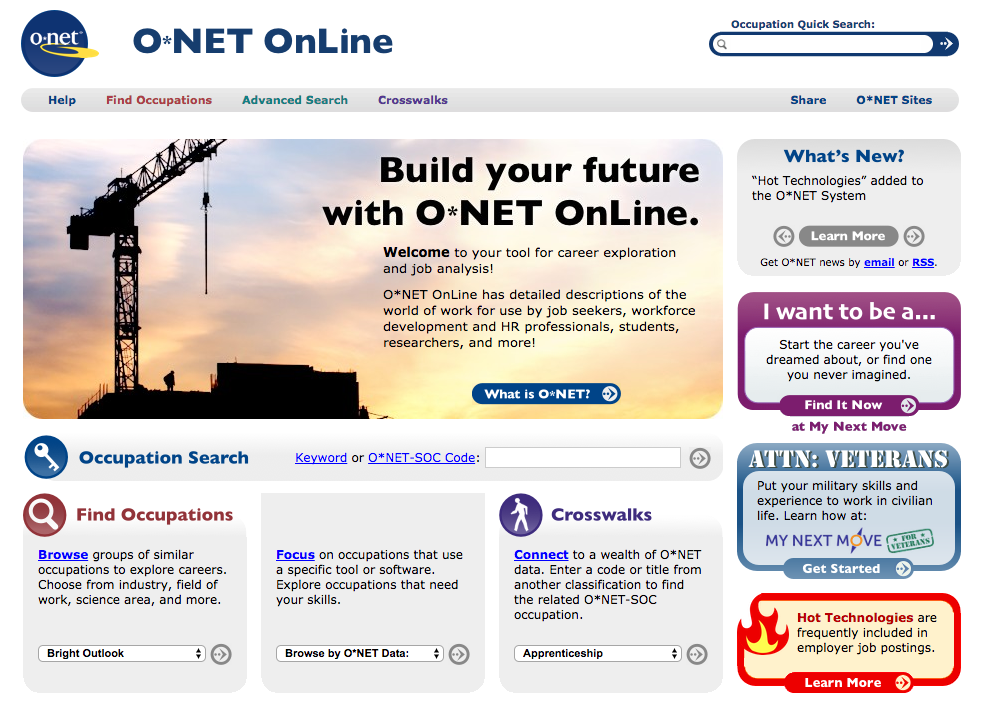 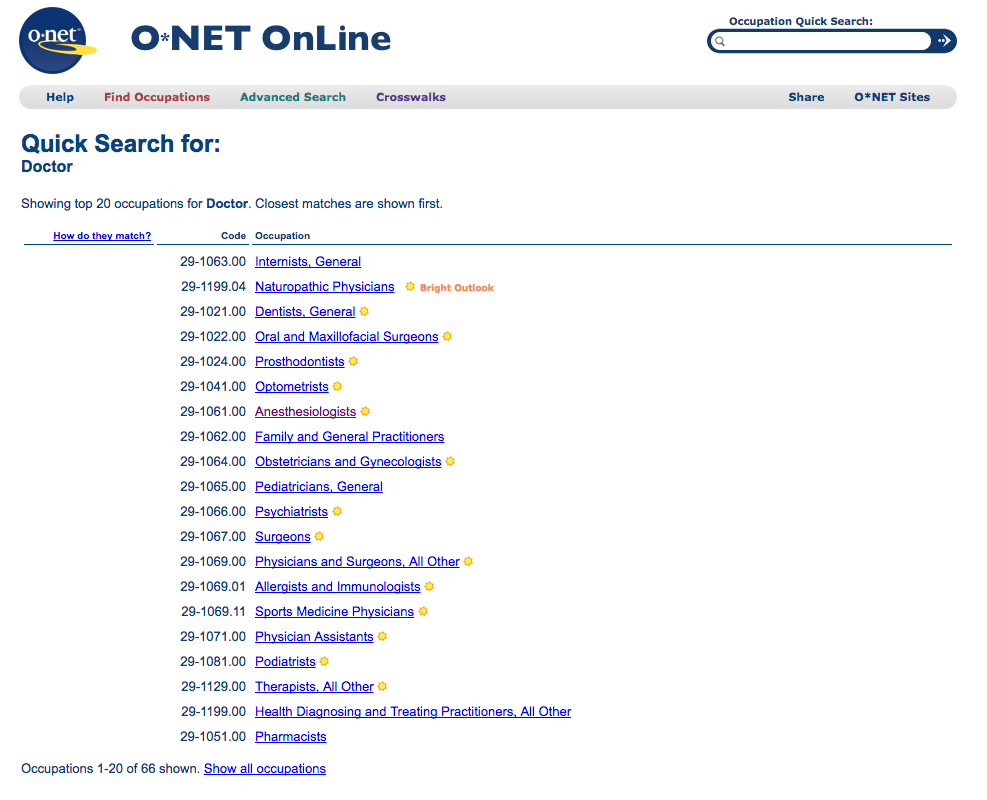 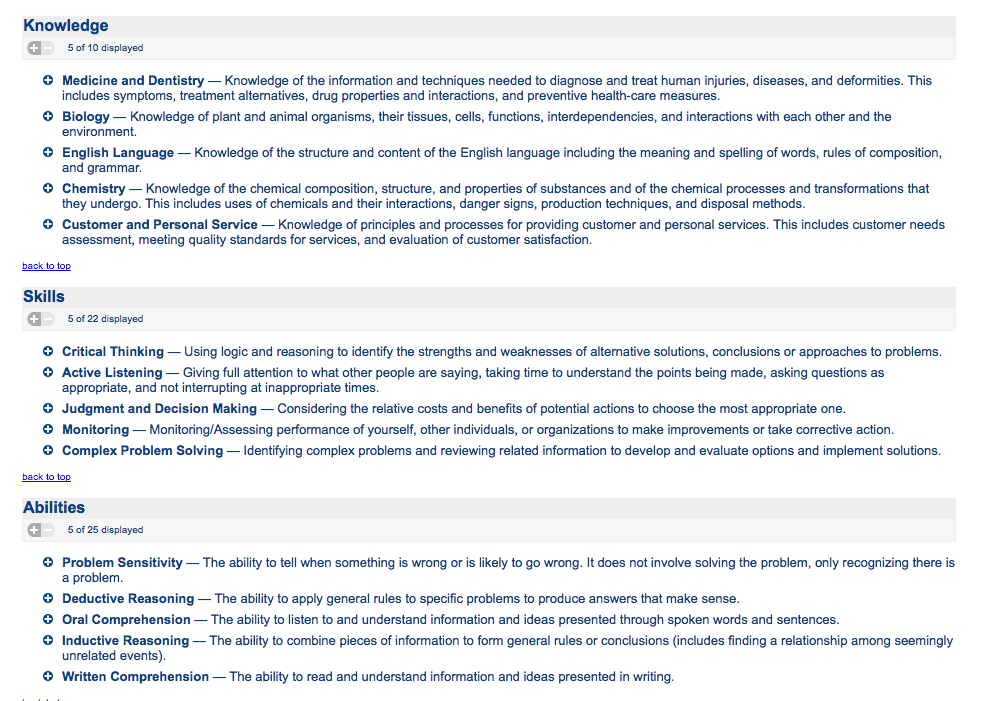 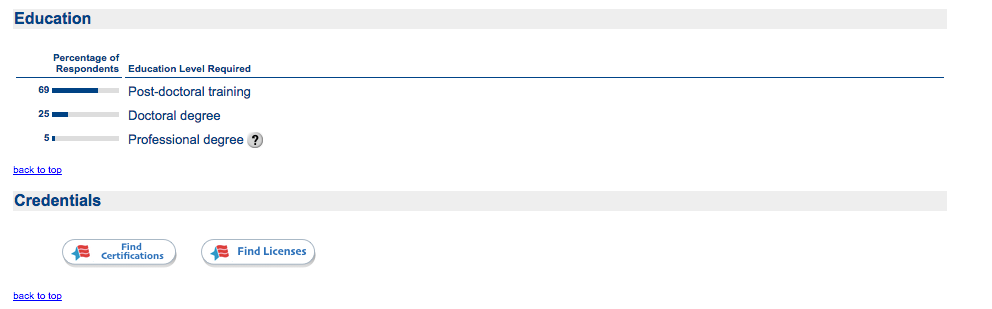 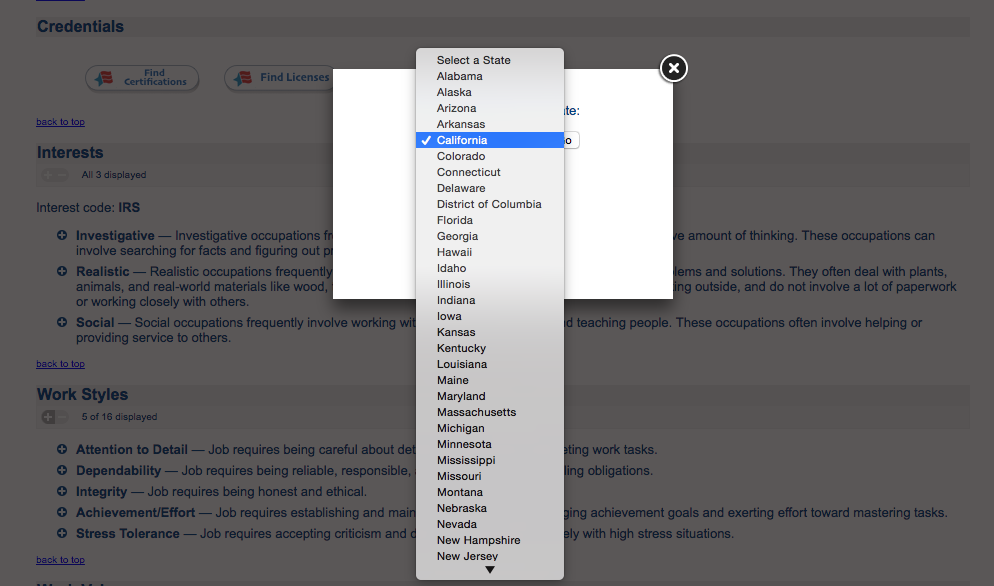 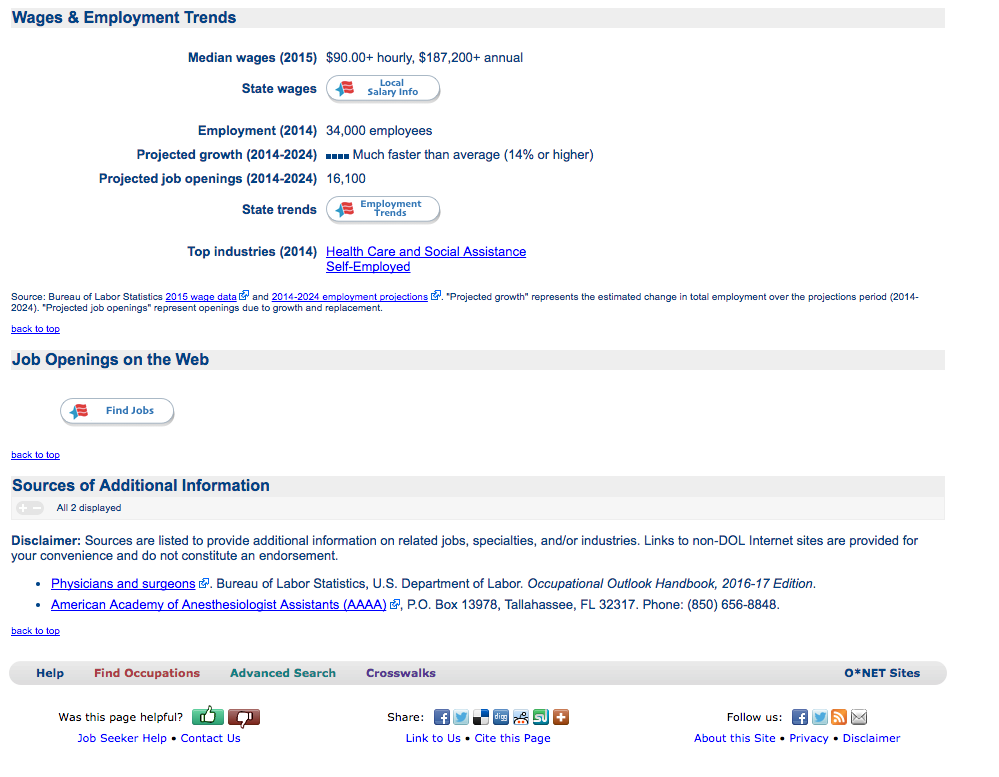 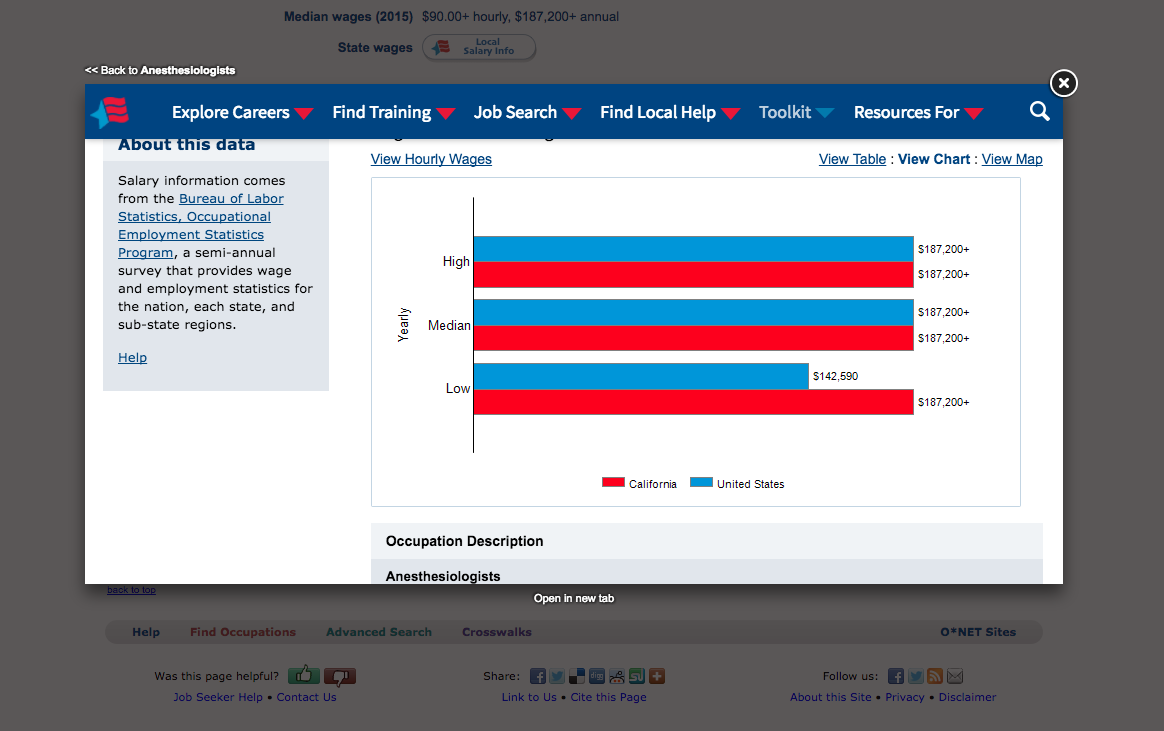 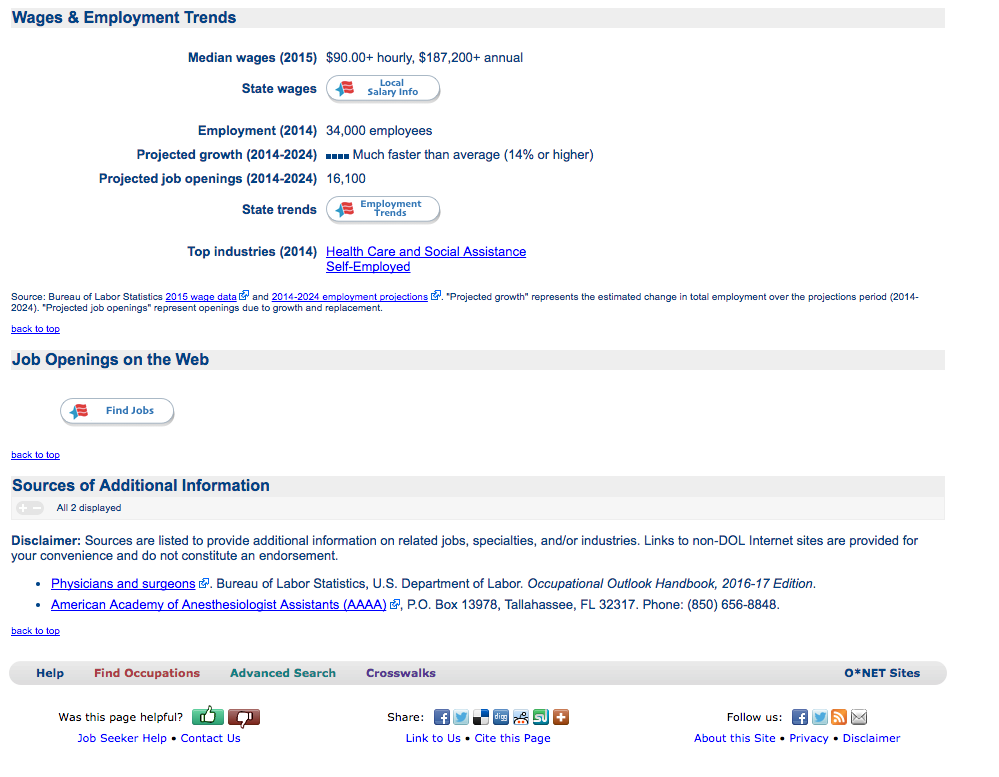 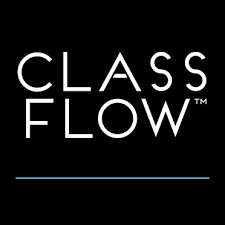 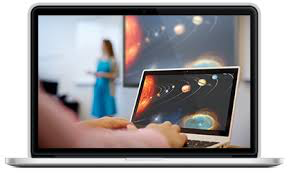 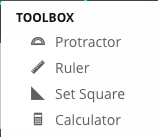 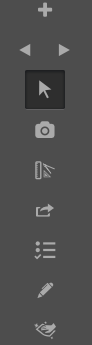 STUDENT ENGAGEMENT
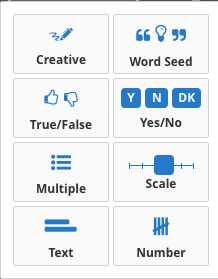 Limits distractions
Demands attention
Interactive
All inclusive
Increased participation
Minimizes call outs
DATA DRIVEN
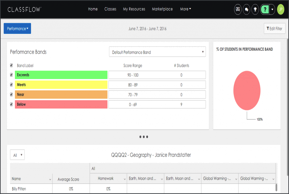 All Inclusive
Immediate
Better gauge of student needs
Time saver
Organized
Specific & Immediate feedback
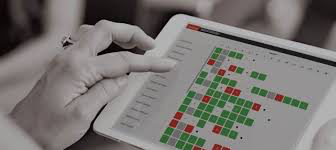 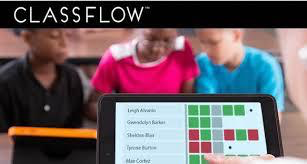 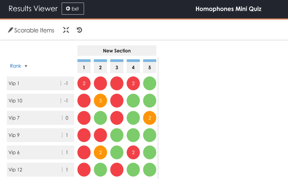 INNOVATION & CHANGE
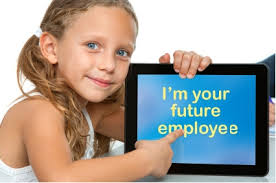 Exposure to 21st century tools
More opportunity for student led lessons
College & Career readiness
 Promotes curiosity & problem solving
A world of resources
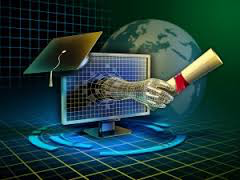 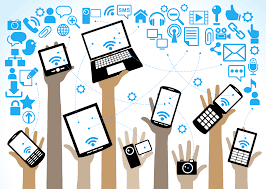 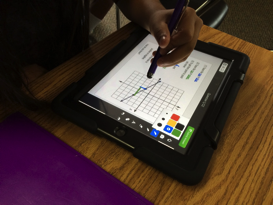 IMMEDIATE FEEDBACK WITH TECHNOLOGY
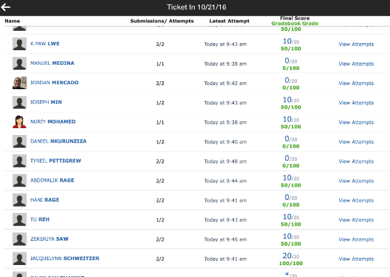 Ticket In 
Exit Tickets 
Unit Review
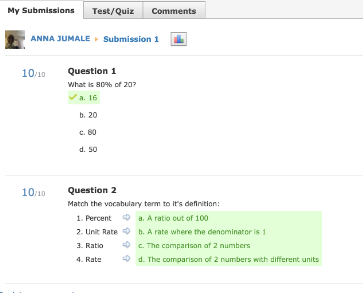 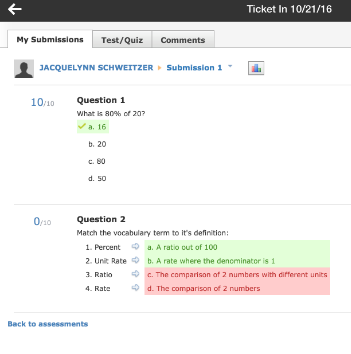 Thank you for our Technology!
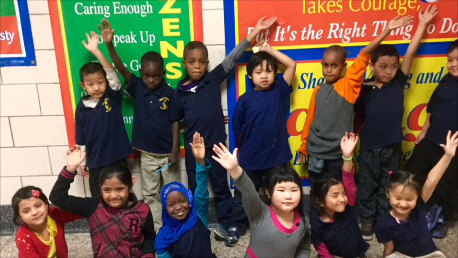